Parliament vs. Presidential Systems
Mini-Unit 1
Government Systems Unit
Presidential System
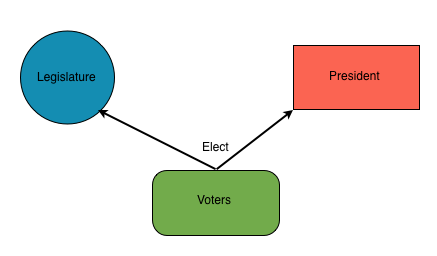 President elected every 4 years by electoral college
Based on popular vote
Elected as president (separate from Congress)
Could have gridlock in Congress
Why?
Presidential System
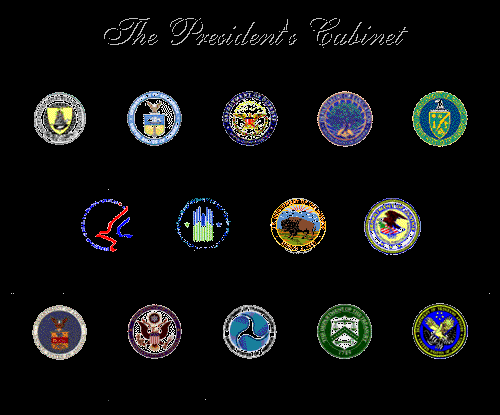 Cabinet members usually not from Congress.
Expertise in policy area gets them appointed to Cabinet.
Parliamentary Systems
Serves only as long as she/he remains leader of majority party.
Elected as member of Parliament.
Has great chance of getting programs passed in parliament without gridlock.
Why?
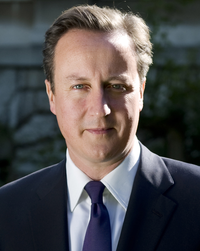 Parliamentary Systems
Cabinet members are always MPs and leaders of majority party.
Cabinet members not experts in policy
This is a job of the bureaucracy.
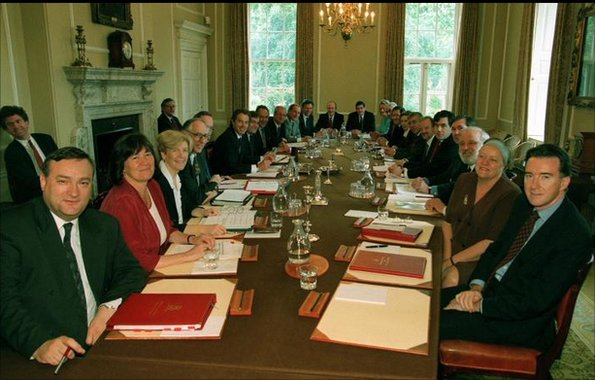 Showdown -Elections
Parliament-Elections take place every 5 years  and all members of parliament face re-election.
Presidential-Elections take place at a set point every 4 years and not all members of Congress face reelection.
What are the plusses and minuses of each?
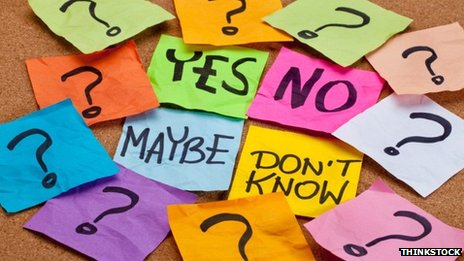 Showdown-Party Membership
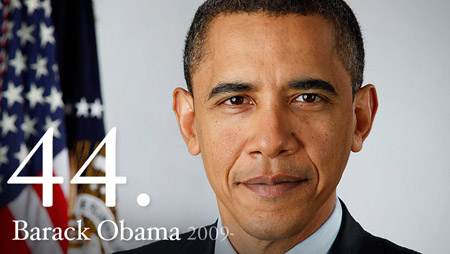 Parliamentary-Prime Minister part of majority party so very cohesive.
Presidential-President elected separately so could have gridlock.
Plusses and minuses of both?
Showdown-Out of Office
Parliamentary-If Parliament not content with PM-can vote him down before end of term with a “vote of no confidence”
 Presidential-If legislature upset with president, need to wait 4 years until next election.
Plusses and minuses of both?
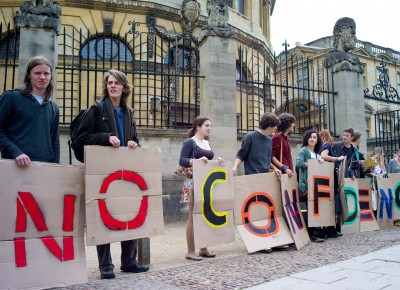 Showdown-Term Limits
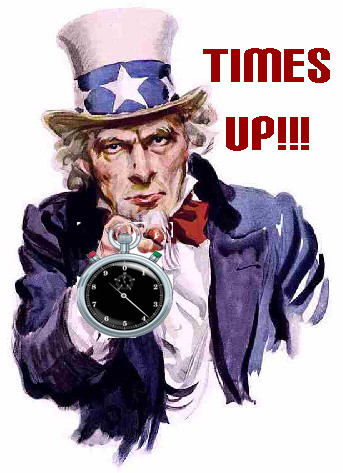 Parliamentary-Prime minister can stay in power for as long as party has majority and wants him/her in office.
Presidential-President limited to two four-year terms.
Plusses and minuses of each?